DO YOU HAVE A DISABILITY THAT KEEPS YOU FROM KEEPING OR ADVANCING IN A JOB?

VOCATIONAL REHABILITATION 
MAY BE ABLE TO HELP!

CONTACT FINANCIAL AID AT
FINAID@EASTCENTRAL.EDU
OR 636-584-6588
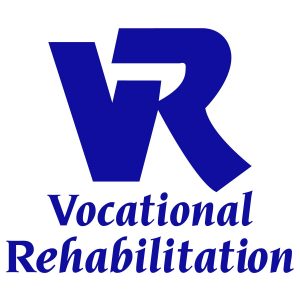